Chemická technika
07 –  Fázové separace



Petr Zbořil
Fázové separace
Přechod složky mezi fázemi
Možnost chemických změn (reakce)
Pevnou a kapalnou
Extrakce
Adsorpce aj.
Nemisitelnými kapalinami
Extrakce
Kapalnou a plynnou
Absorpce a exsorbce
Pevnou a plynnou
Extrakce
Separační metoda založená na kontaktu dvou makroskopicky zřetelně oddělených nemísitelných fází 
Slouží nejen k separaci, ale i k zakoncentrování analytu 
Extrakce mají veliký význam pro praktickou analýzu i pro preparativní účely
Způsob podle účelu – získání extraktu x vyčištění extrahovaného materiálu
Extrakce
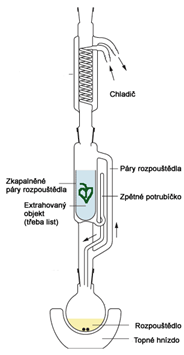 Solid – liquid
dm/dt = ((K . A . (cs – c)) / l
dc/dt = ((K . A . (cs – c)) / (l . V) 
c = cs (1 – e-(KAt/lV)) 
Extraktory – Soxhlet
Extrakce
Liquid – liquid
Extrakce primárního zdroje (fermentační kapaliny) nebo extrahovaného roztoku
Vícenásobné extrakce – výběr extrakčních směsí
Zředěné roztoky	-	rozdělovací koeficienty
				KD = co/ci
Zahuštěné roztoky	-	grafické vyhodnocení binárních ev. ternárních směsí
Extrakce
Jednoduchá zařízení – mísič – dělič
Vsádková, kontinuální
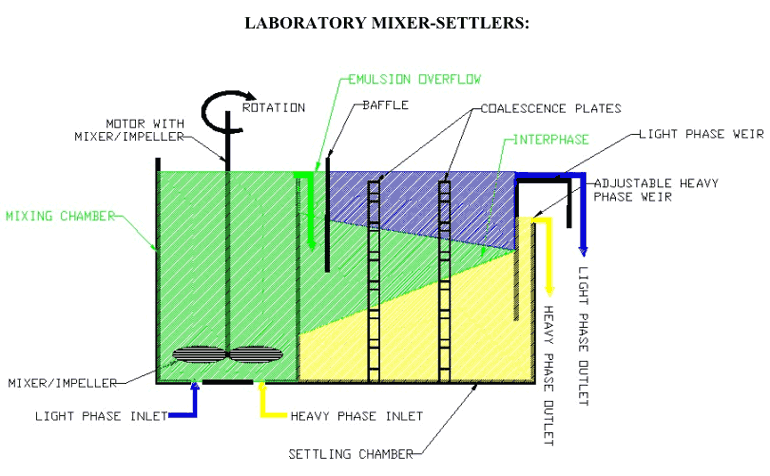 Extrakce
Kontinuální mísení a separace – sloupec
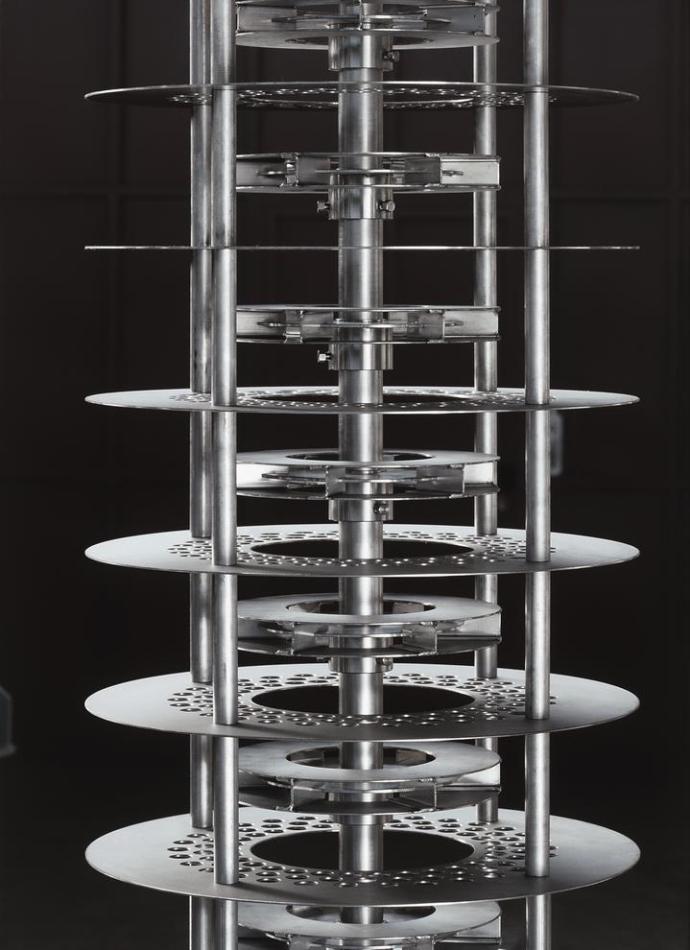 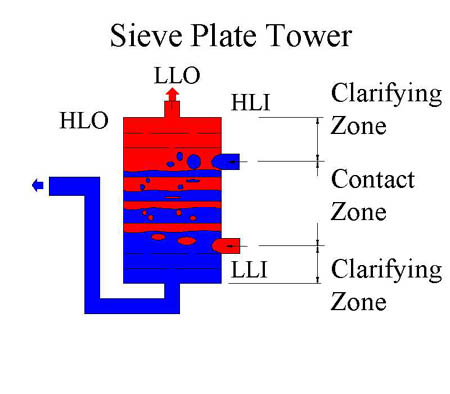 Extrakce
Kontinuální mísení a separace – rotor
Jednostupňová
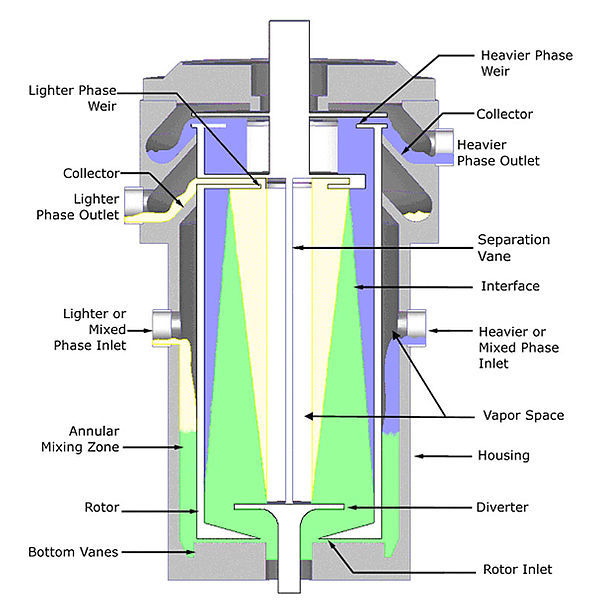 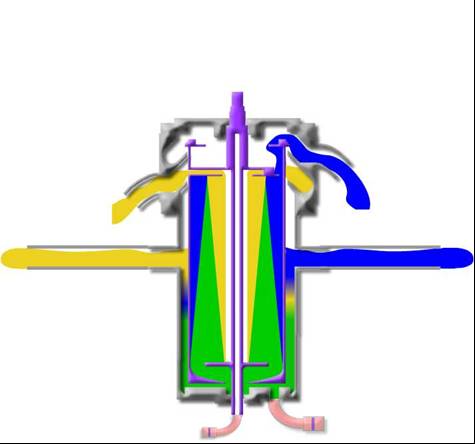 Extrakce
Kontinuální mísení a separace – rotor
Vícestupňová
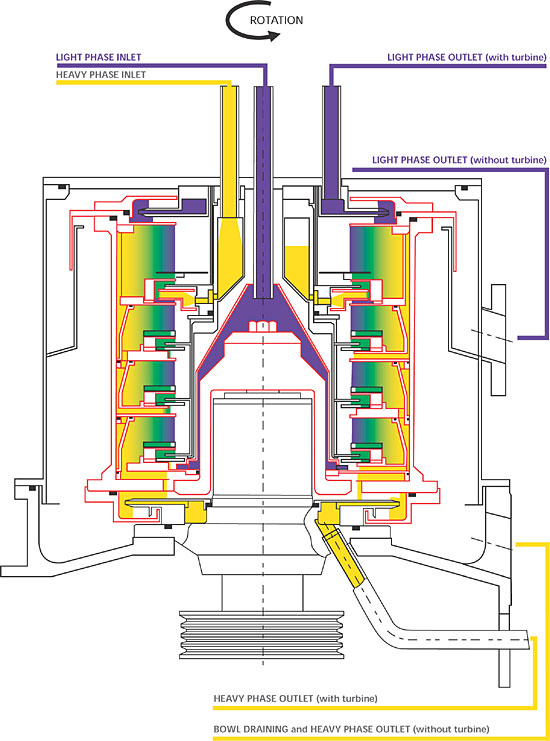 Extrakce
Kontaktor
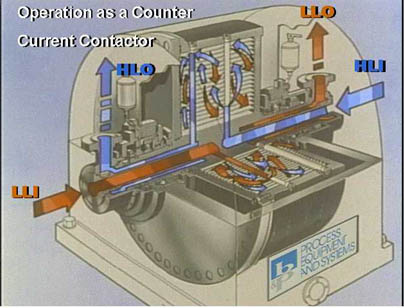 Extrakce
Kontaktor
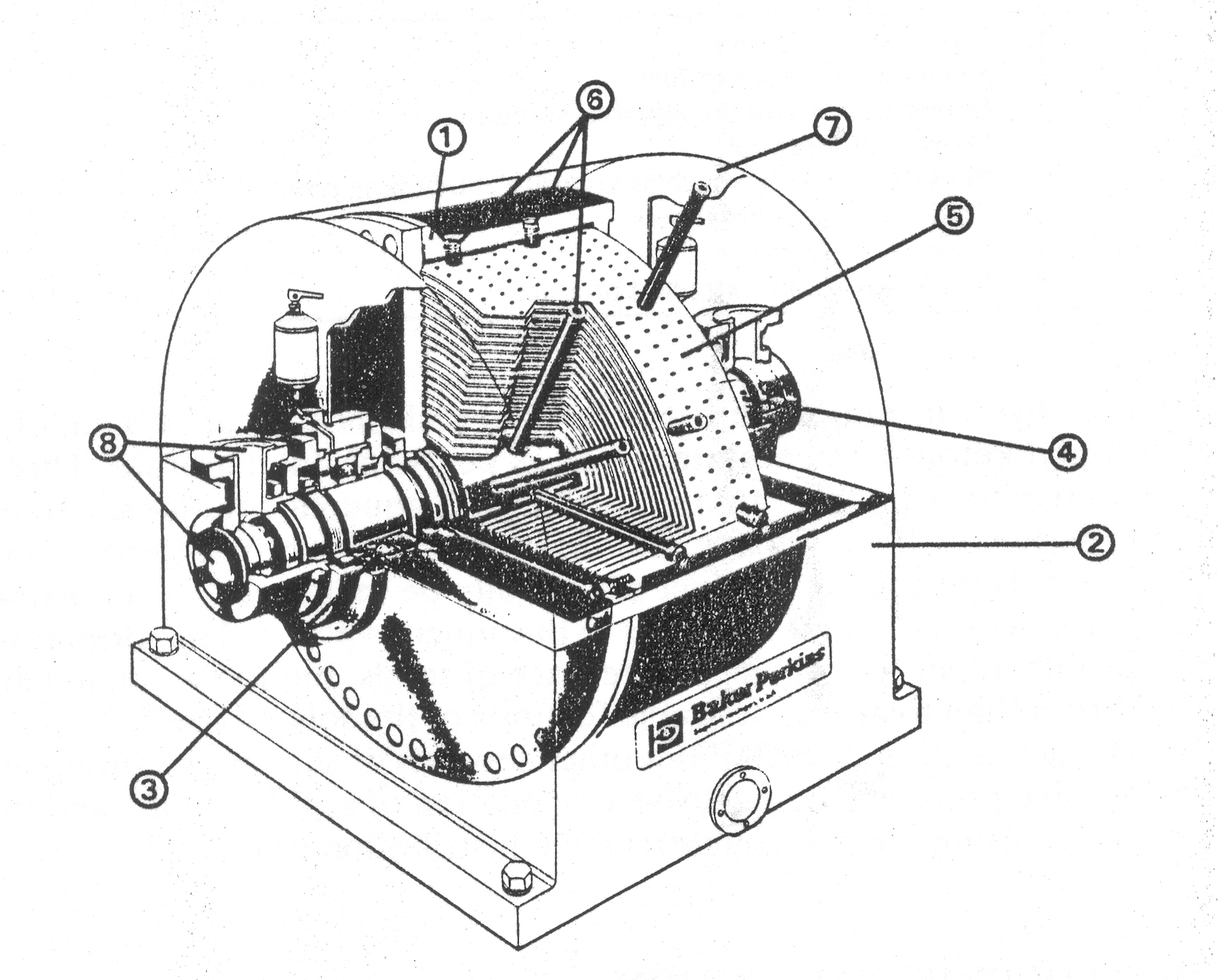 Extrakce
Kontinuální mísení a separace – rotor
Vícestupňová
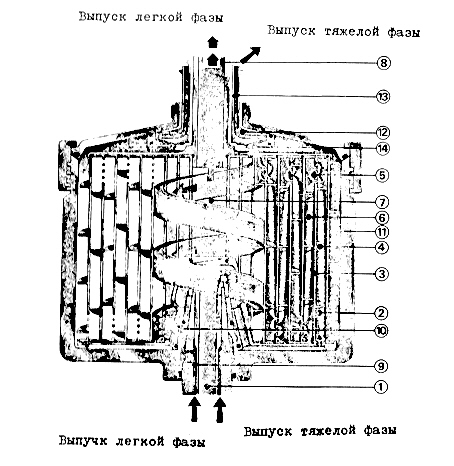 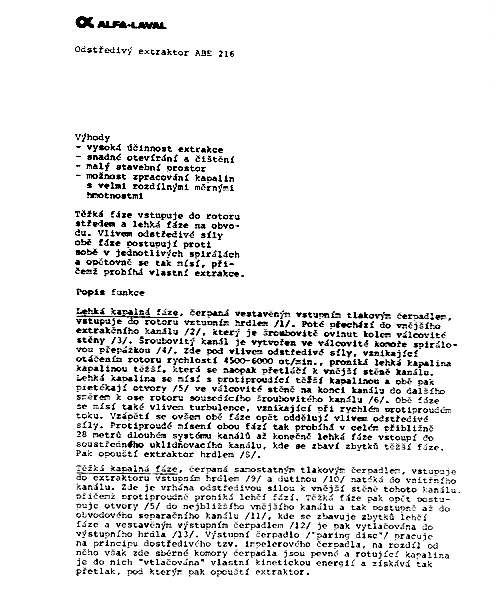 Extrakce
Kontaktory v serii
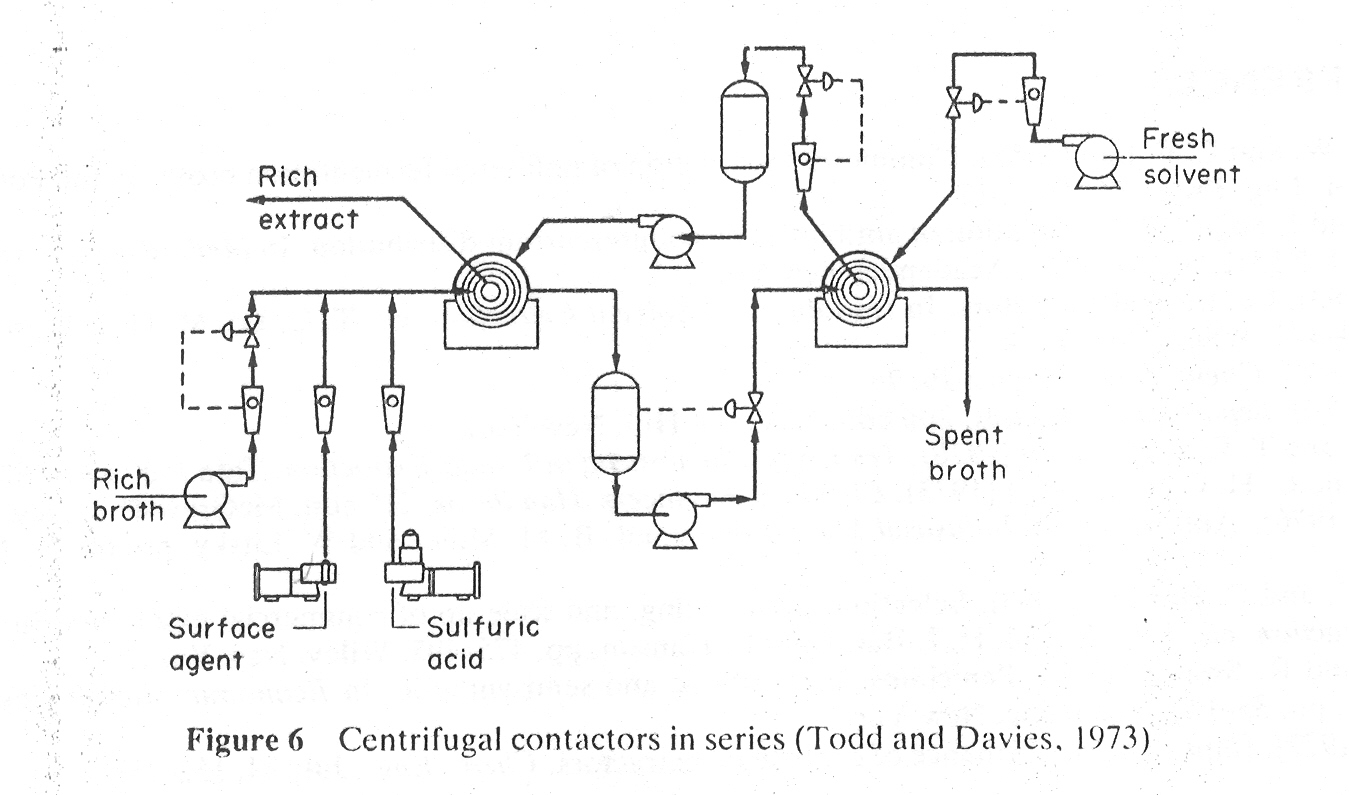 Extrakce
V isolaci penicilinu
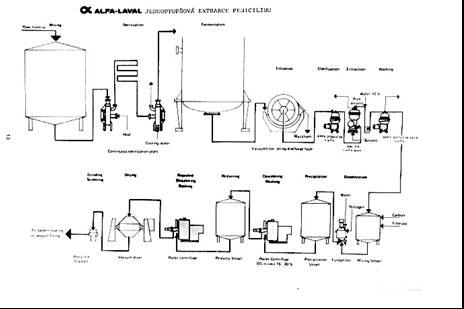 Extrakce
V isolaci penicilinu
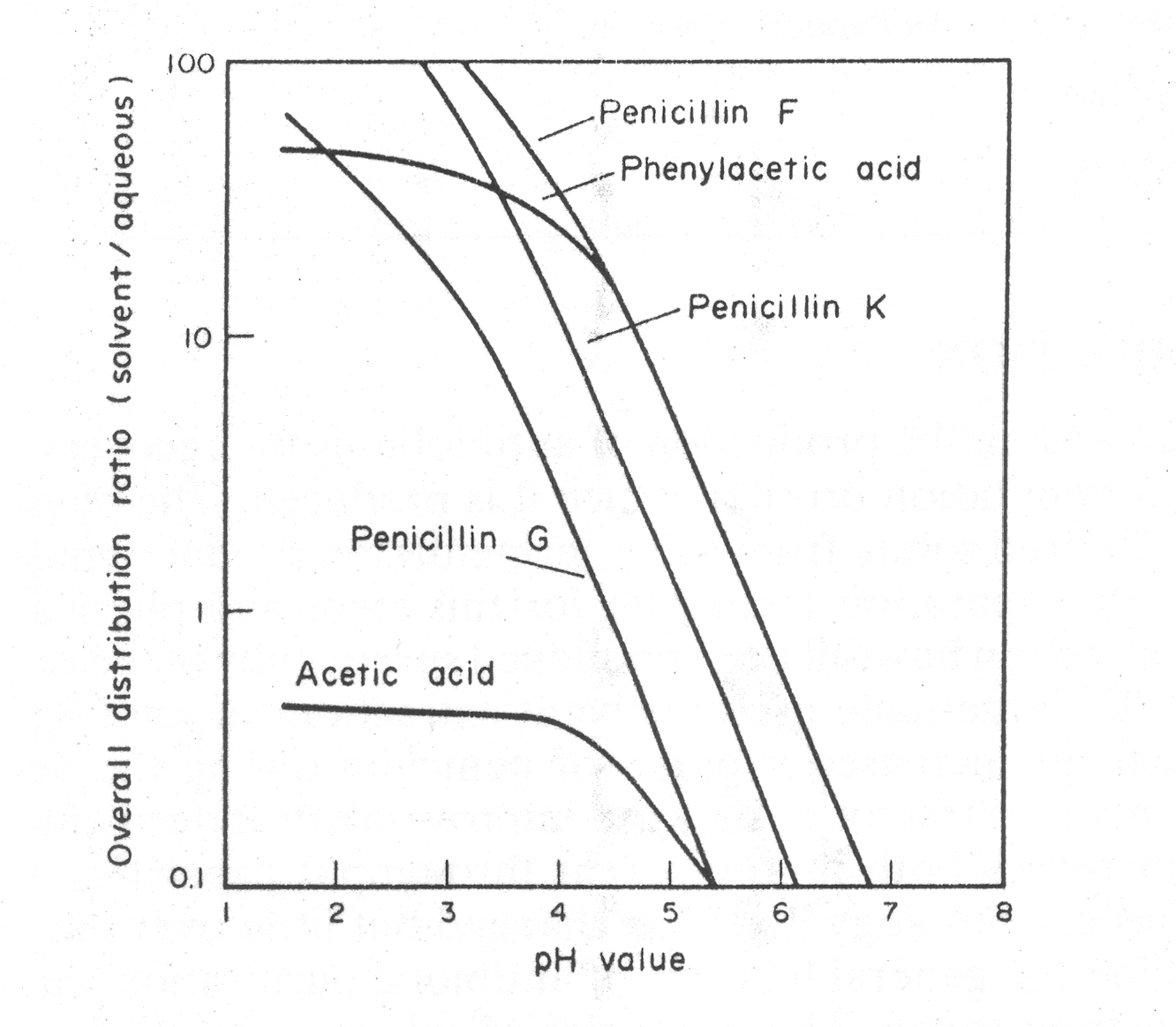 Extrakce
Izolace antibiotik
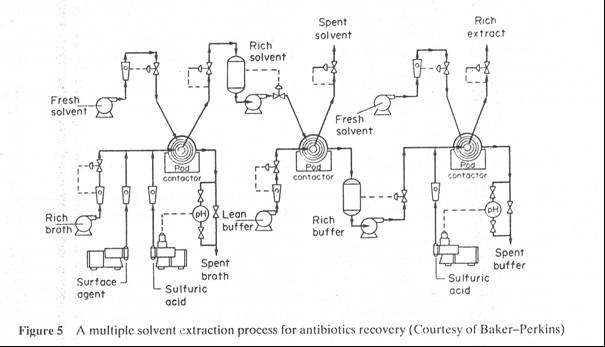 Extrakce
Extrakce enzymu
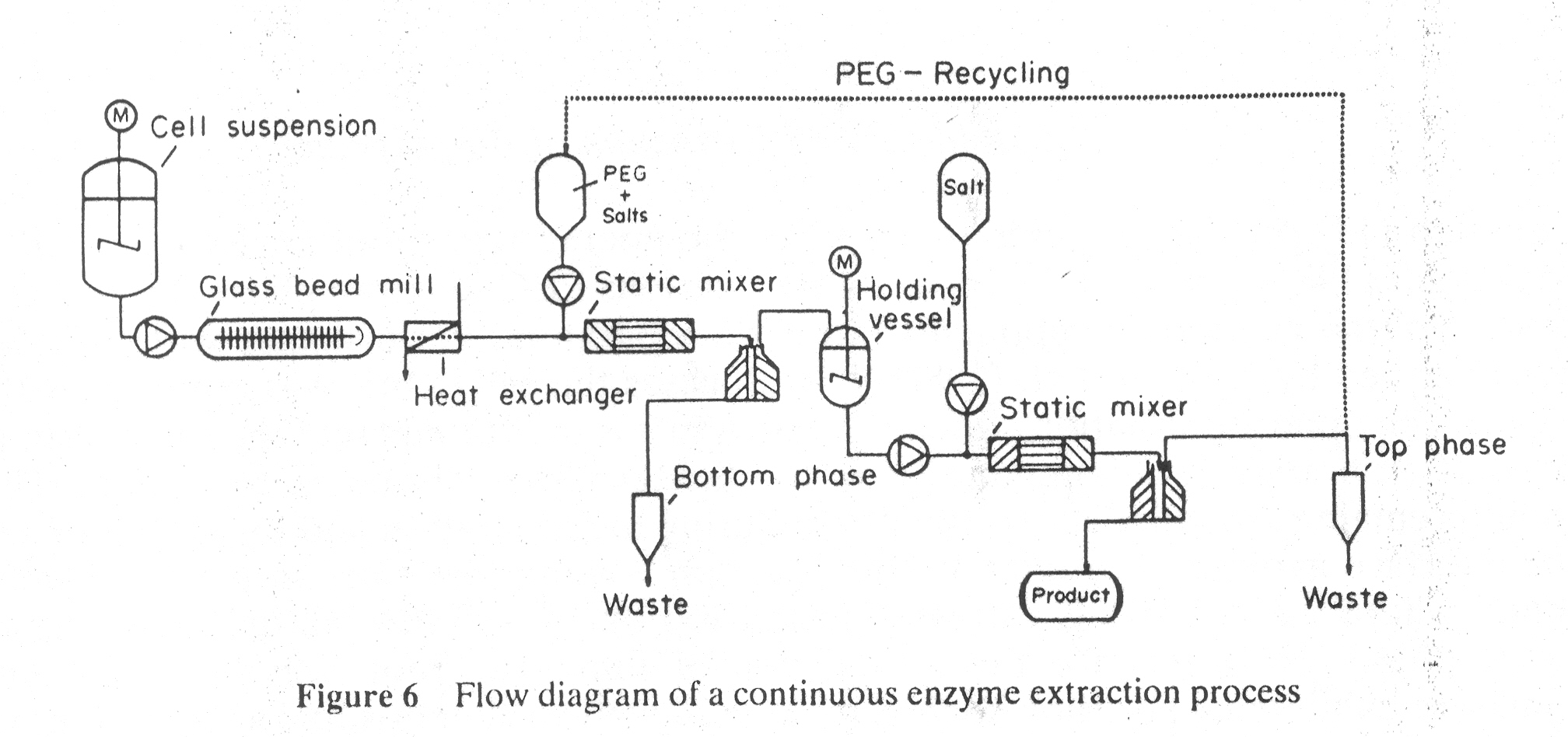 Extrakce
Dvoufázové systémy
Též pro 
heterogenní
reakce
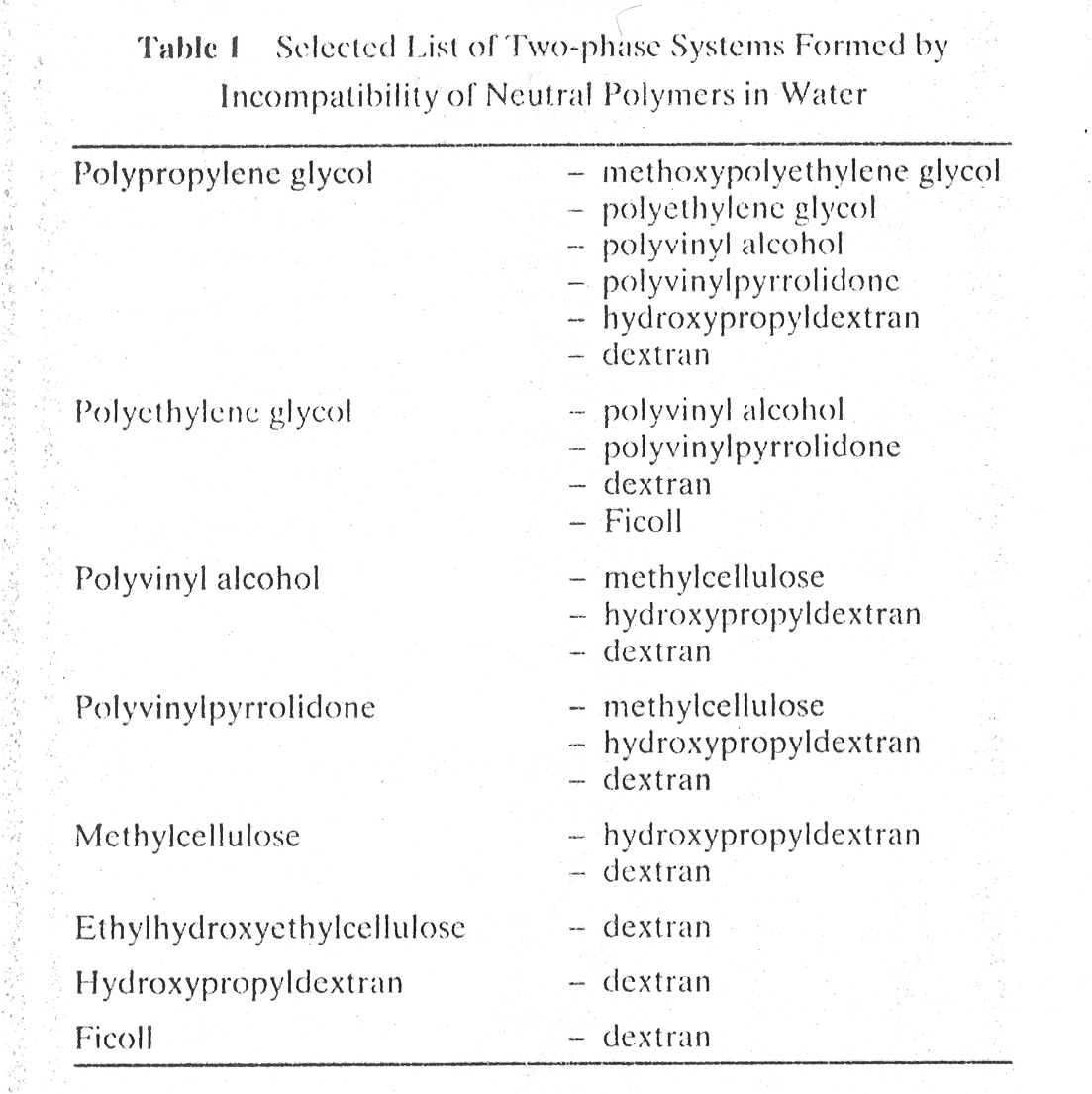 Extrakce
Dvoufázové systémy
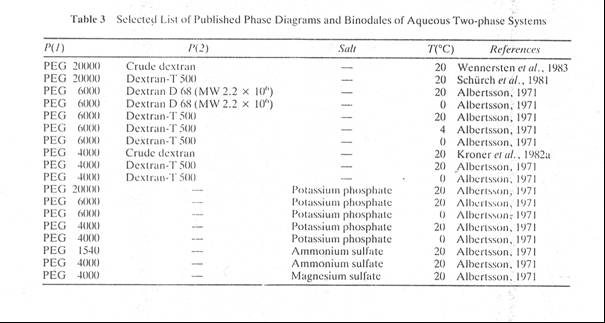 Extrakce
Dvoufázové systémy – příklady
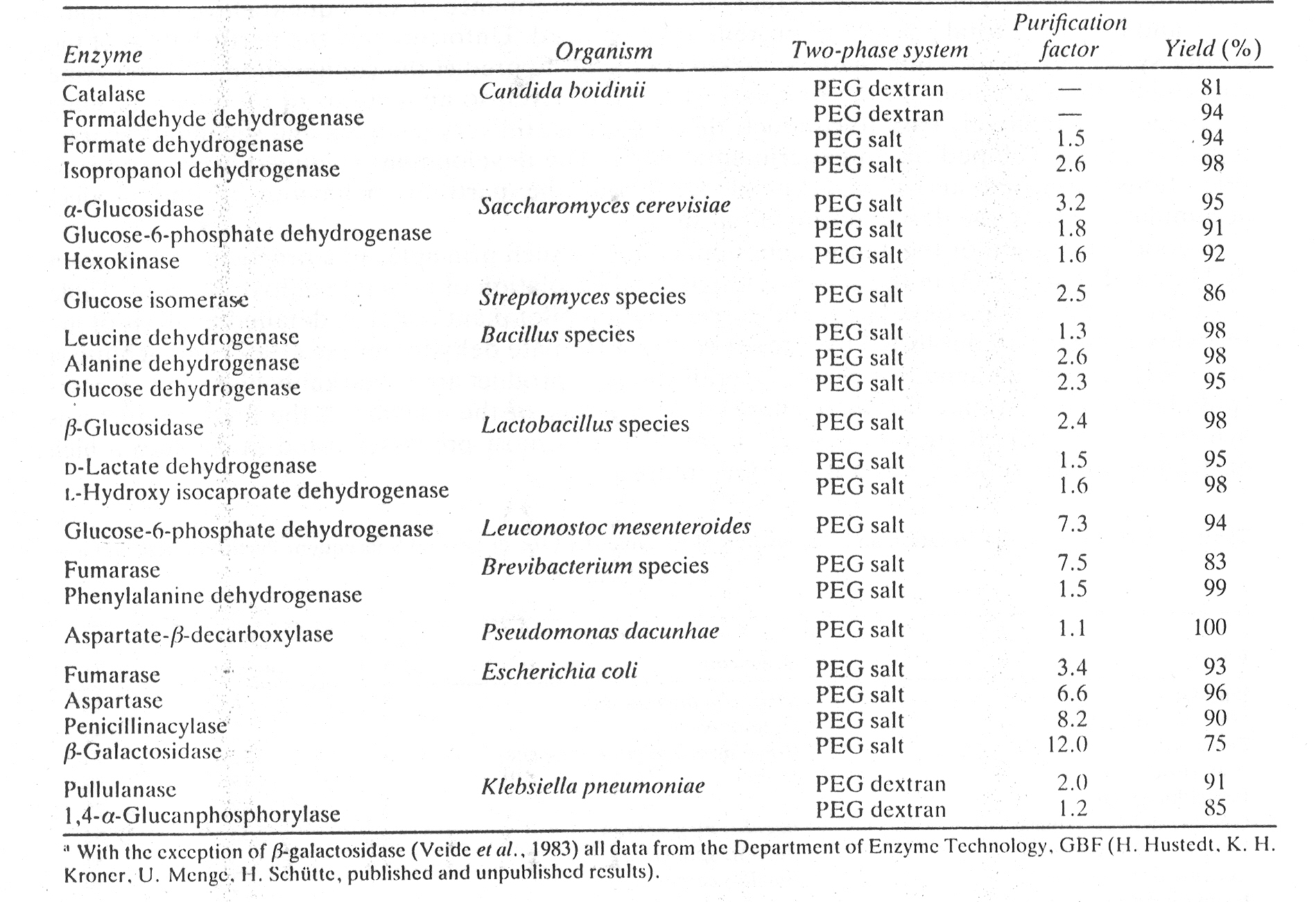 Extrakce
Extrakce proteinu
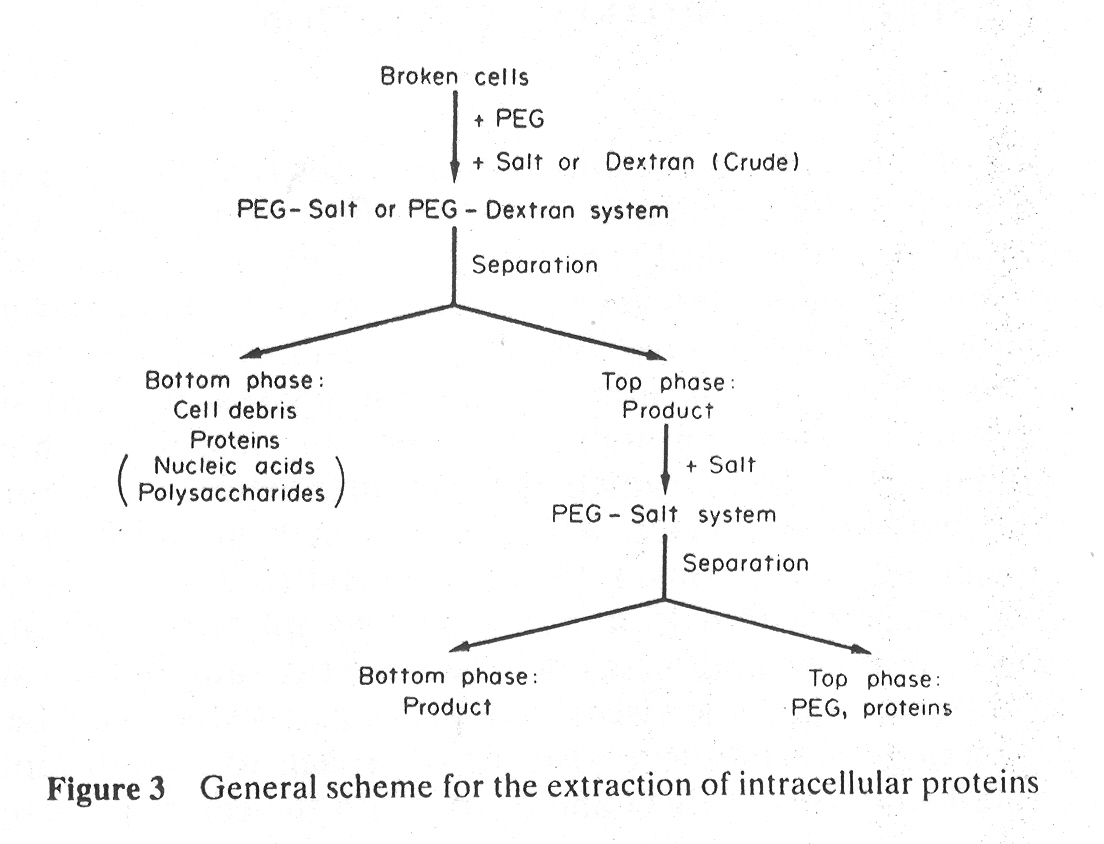 Superkritická fluidní extrakce - SFE
Extrakce superkritickou kapalinou (kapalinou v nadkritickém stavu)
Má-li plyn teplotu vyšší než je jeho kritická teplota, nemůže být zkapalněn žádným tlakem
Při vysokém tlaku (desítky MPa) však tento plyn přechází do stavu nadkritické kapaliny
Nadkritická kapalina má některé vlastnosti typické pro plyny (malá viskozita), ale jiné spíše pro kapaliny (vyšší hustota)
Díky nízké viskozitě superkritická kapalina snadno proniká vzorkem tuhé látky
Superkritická fluidní extrakce - SFE
Nejčastěji se pro SFE používá CO2 v nadkritickém stavu
CO2 je vhodný k extrahování nepolárních látek
Po skončení extrakce lze superkritický CO2 oddělit od směsi odpařením 







Fázový diagram CO2
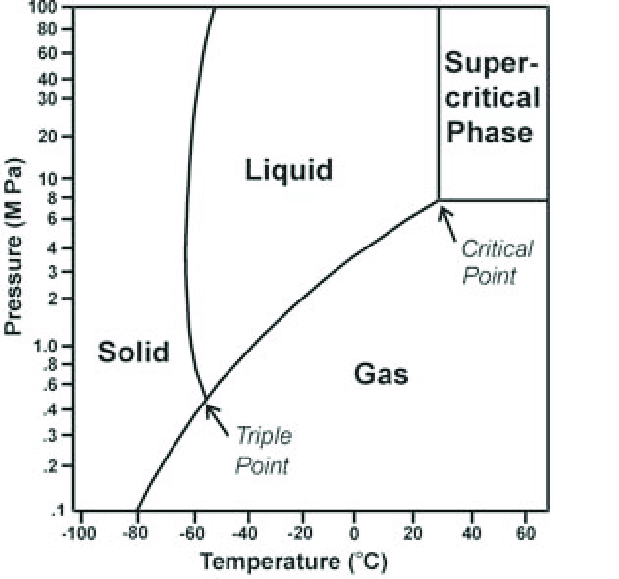 Superkritická fluidní extrakce - SFE
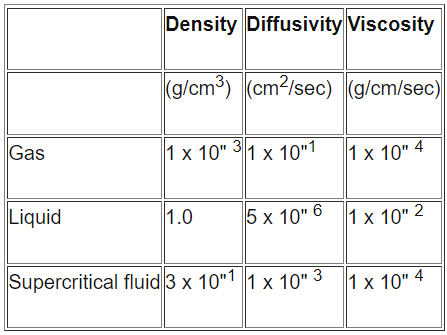 Vlastnosti tekutin
Superkritická fluidní extrakce - SFE
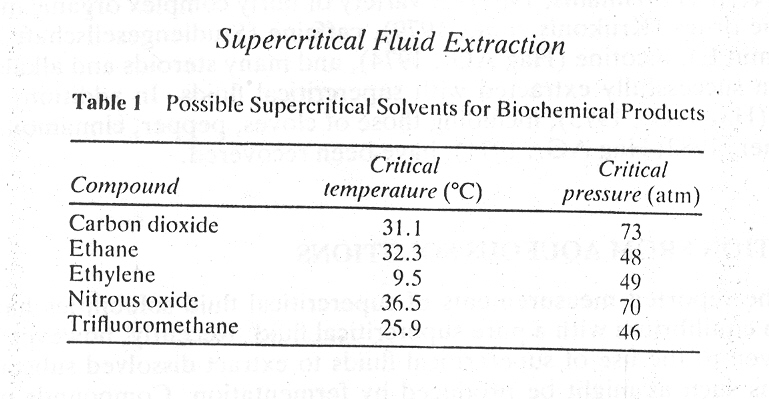 SF vhodné pro biotechnologické aplikace
Superkritická fluidní extrakce - SFE
Schematické znázornění pro izolaci, užívá se i pro analýzu (chromatografie)
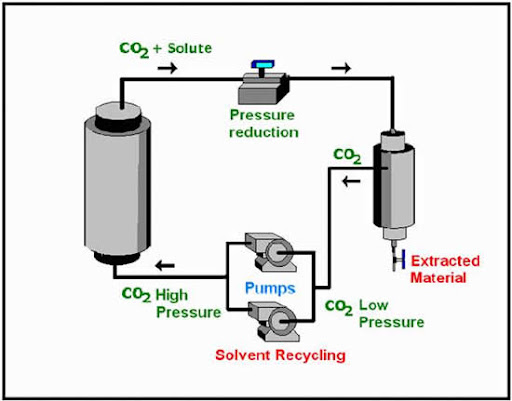 Superkritická fluidní extrakce - SFE
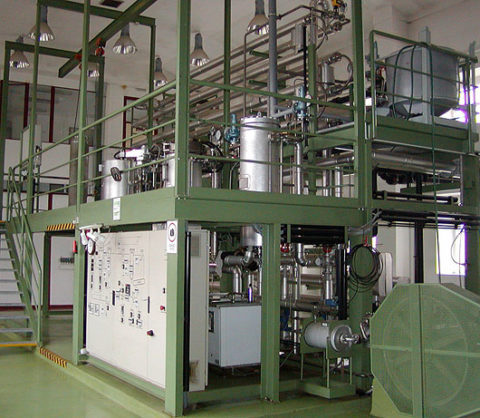 Průmyslové zařízení
Absorpce
Pohlcování (do druhé fáze) – opak extrakce
Typicky plyny do kapaliny
Exotermní pochod, může zahrnovat chemickou reakci – chemisorpce  
Odstranění kontaminujících příměsí z plynu – odsiřování 
Zachycení cenných komponent (pak desorpce)
Absorpce
Zařízení
Povrchové absorbéry – celarie 
Snadno rozpustné plyny, reagují s kapalinou apod.
Chlazení 
Absorbéry s mechanickým rozstřikováním kapaliny
Bez výplně
S výplní
Nepřerušená kolona
Patrová kolona
Absorpce
Povrchové absorbéry – celarie
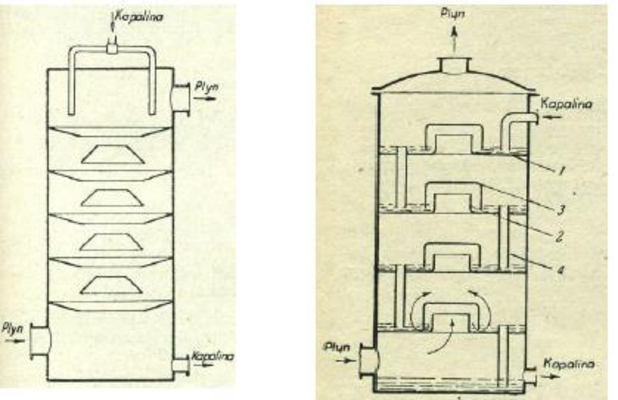 Absorpce
Absorbéry s mechanickým rozstřikováním kapaliny
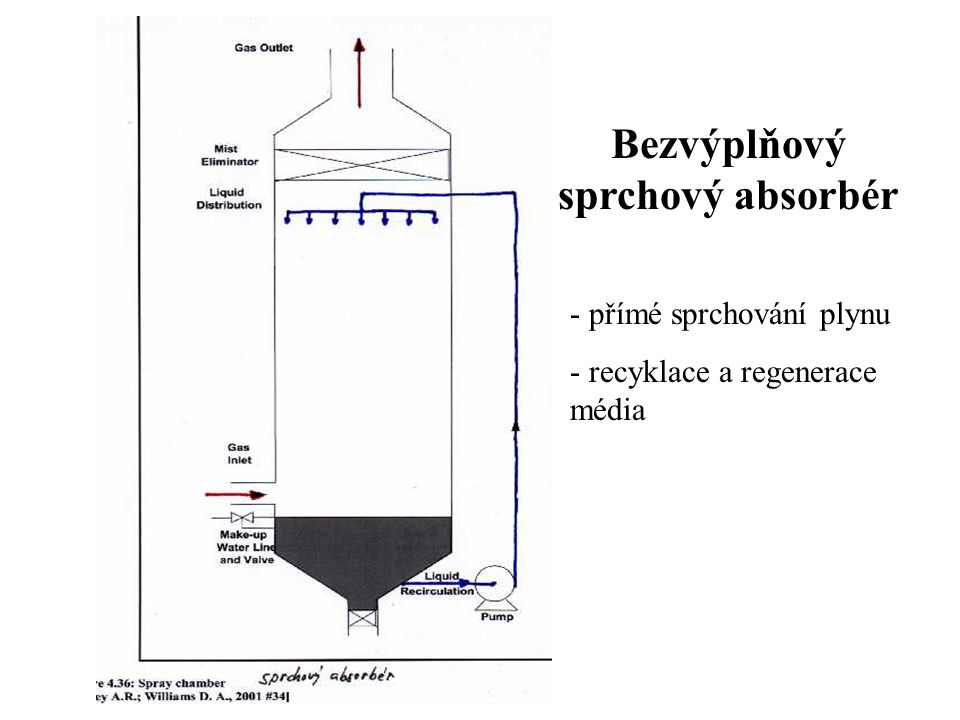 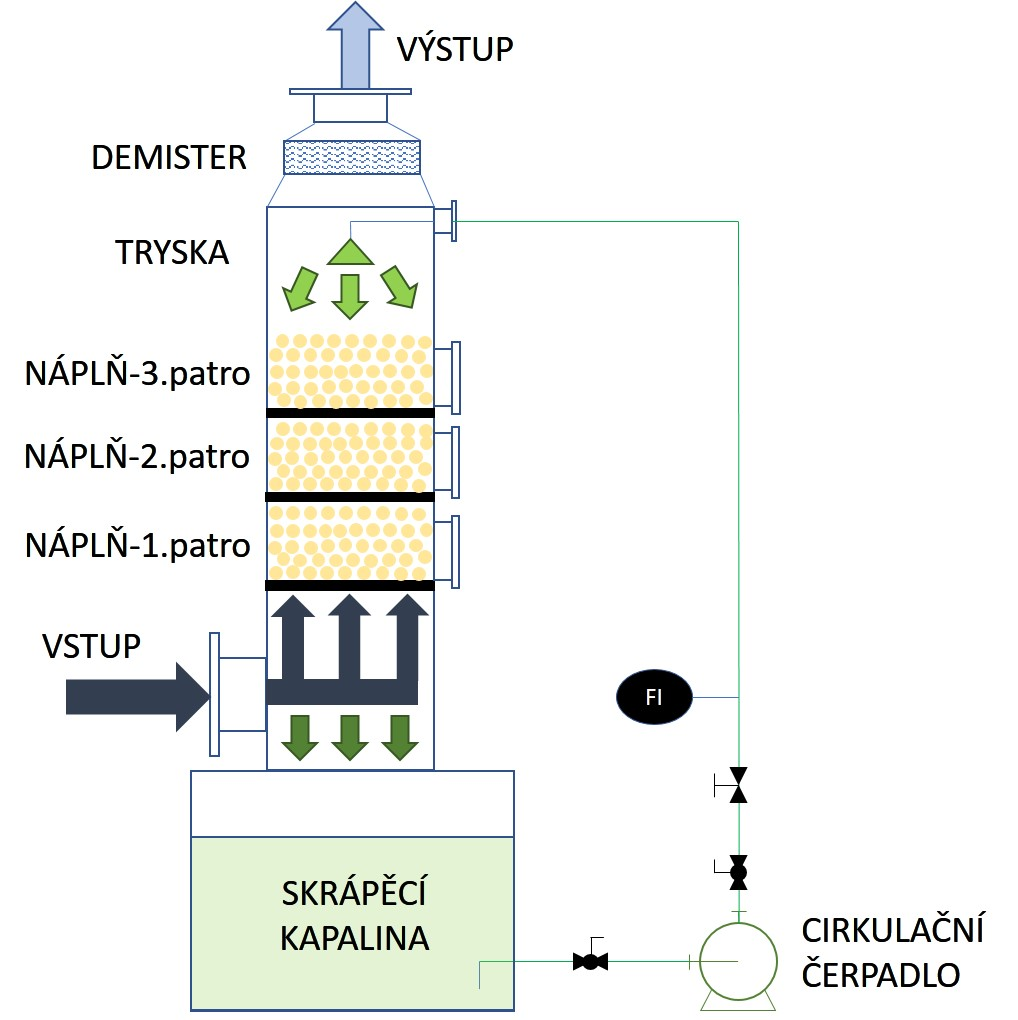 Absorpce
Desorpce
Dodání tepla – endotermní pochod
Ochuzovací kolony – inertní plyn (vzduch, pára)
Destilace, rektifikace
Adsorpce a desorpce
Separace a čištění 
isolace produktu nebo odstranění balastu
Adsorbenty – C, hlinky, SiO2
a = amax . b . p / (1+bp)  		
p = tlak (plyn) ev. koncentrace 
Ca = k (V (C0 – Ceq))
Ca = f(C0)	- izotermy
Adsorpce a desorpce
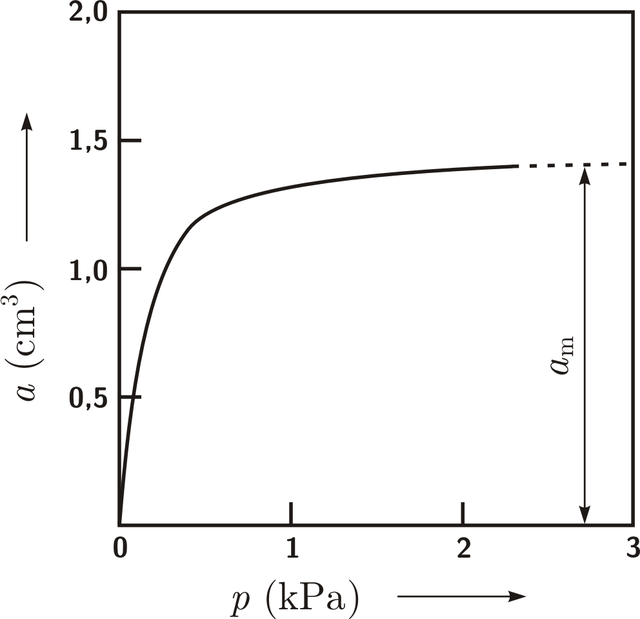 Langmuirova izoterma
Iontoměniče
Vazba a disociace iontů – výměna
Chemická interakce
Ustavení a porušování rovnováh

KD = (A/B)l . (B/A)s

Distribuční izotermy strmé – saturace
Iontoměniče
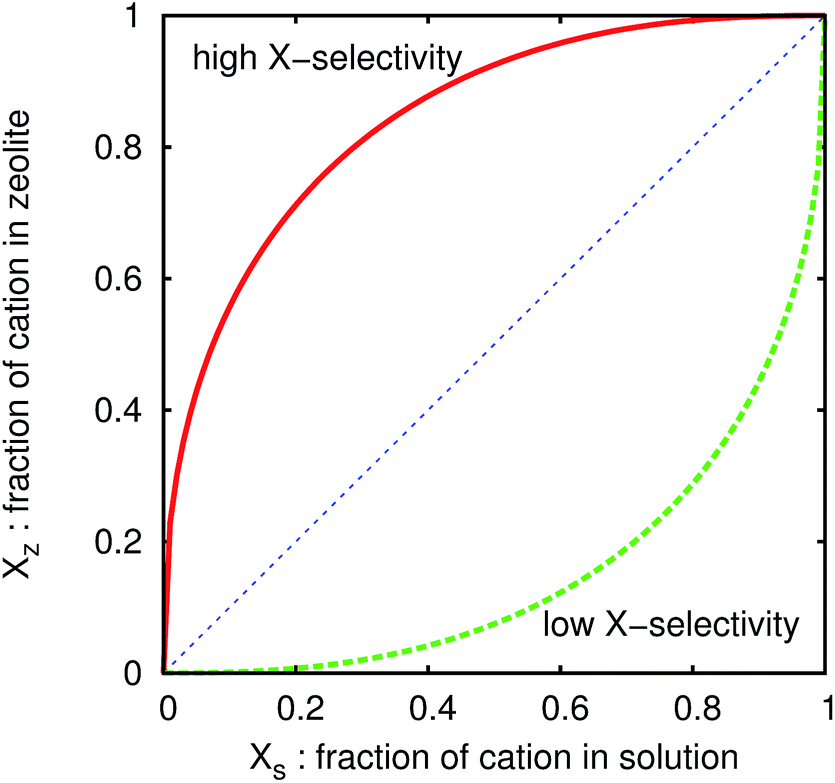 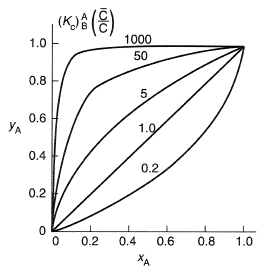 Distribuční izotermy – různé konstanty selektivity
Iontoměniče
Anex – aminometyl-PS-DVB
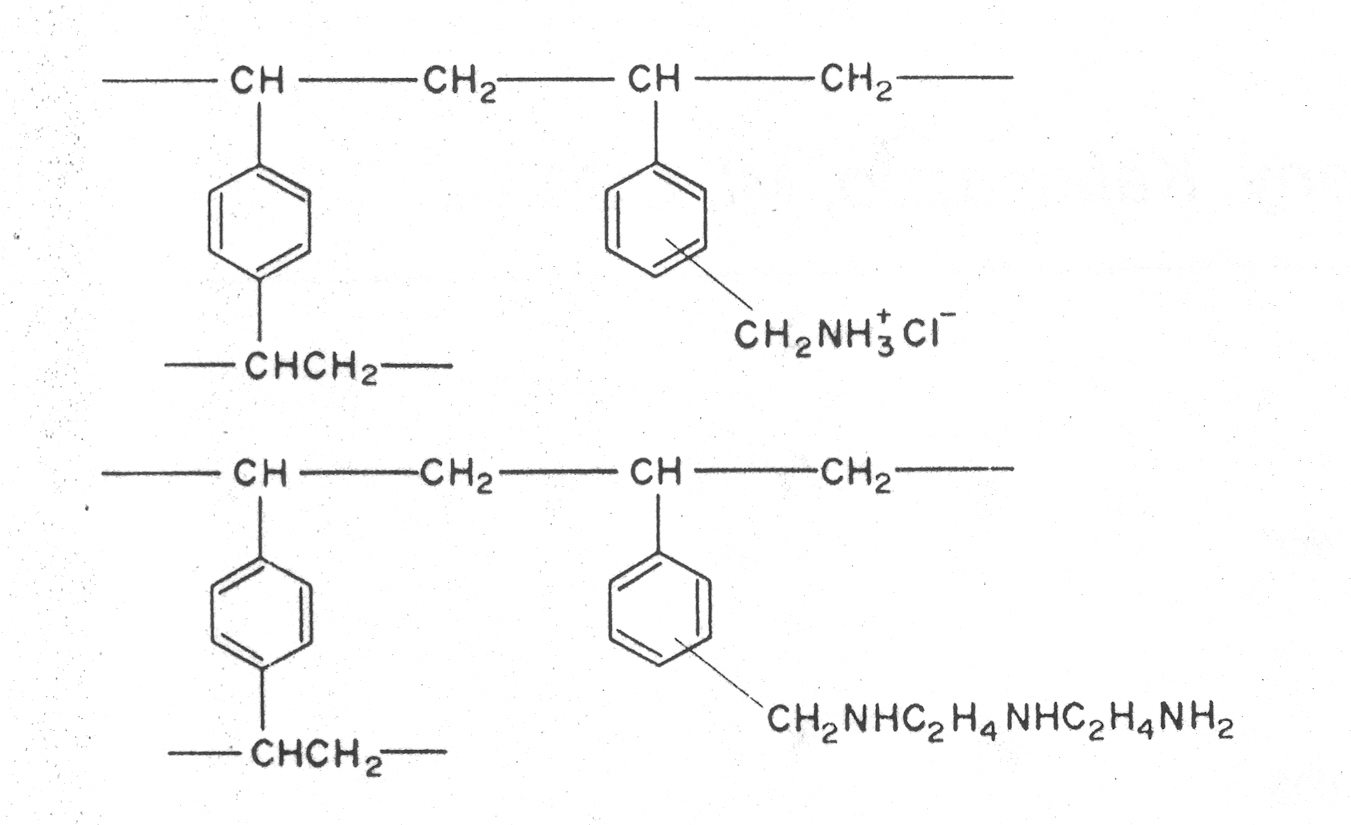 Iontoměniče
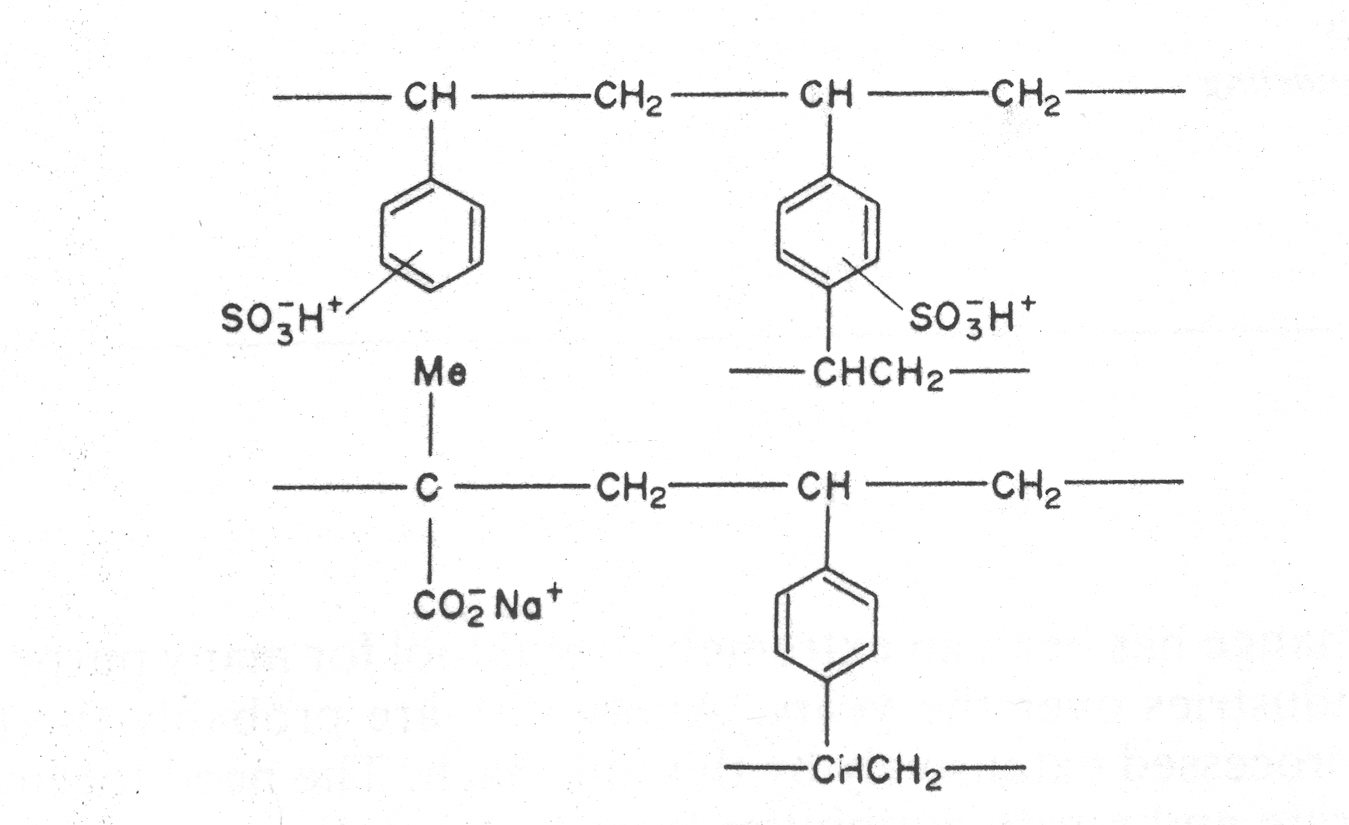 Katex na bázi sulfonovaného PS-DVB a PMA-DVB
Iontoměniče
Schema katexu a anexu
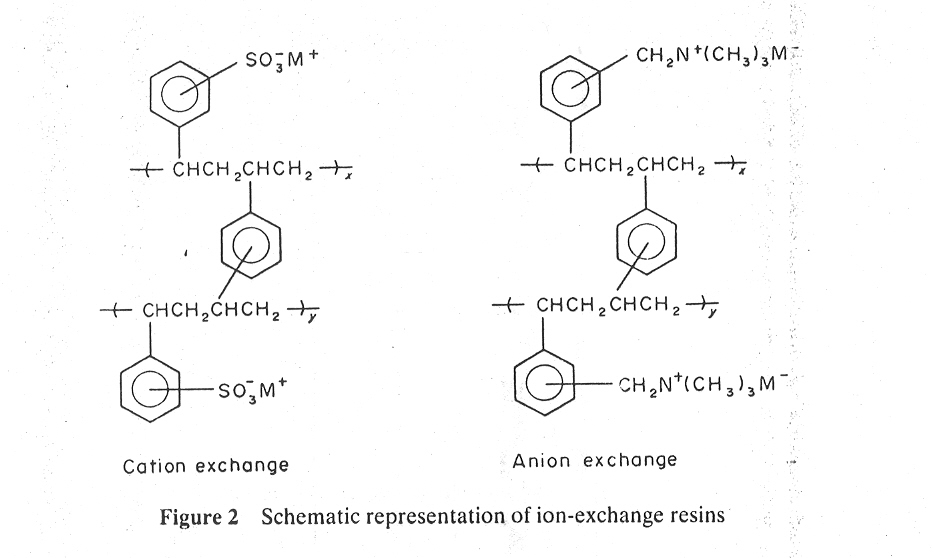 Děkuji za pozornost